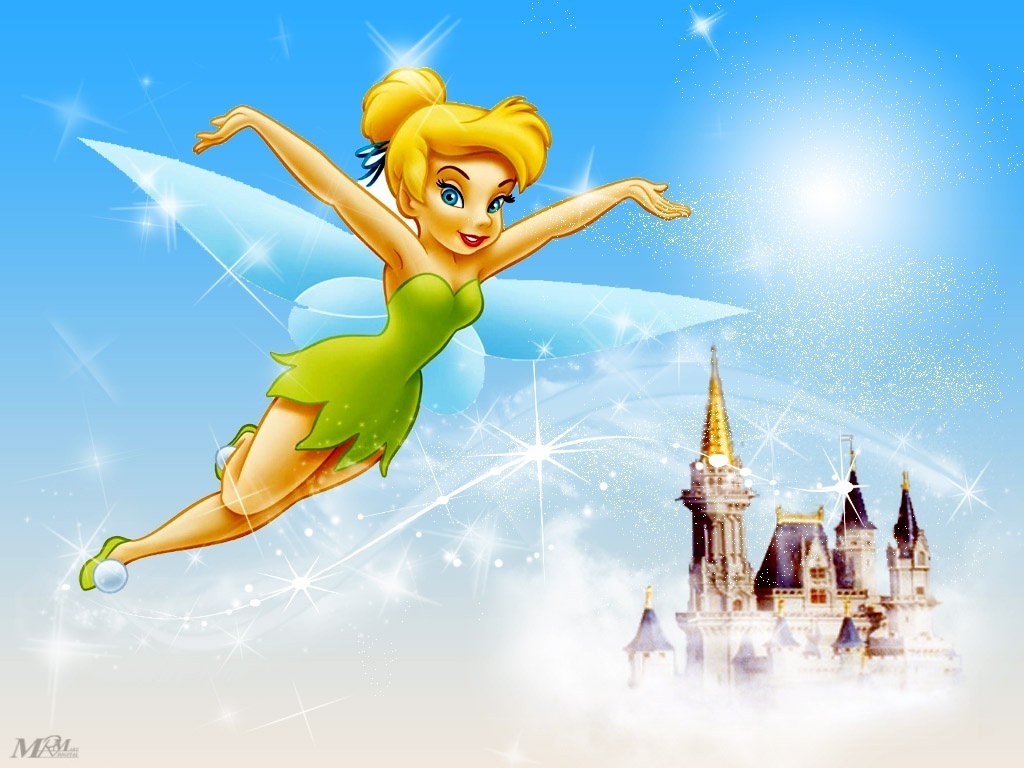 суЗЫК АВАЗЛАР ИЛЕНДӘ
Ә  А  И  У  Э
Ө  Ү Ы О
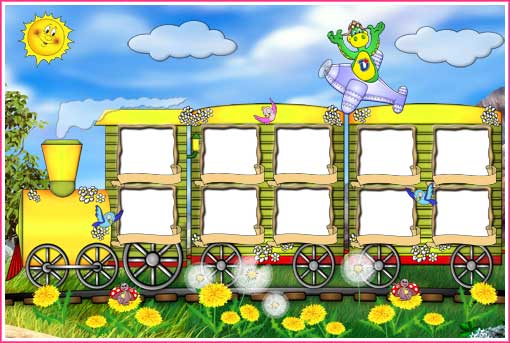 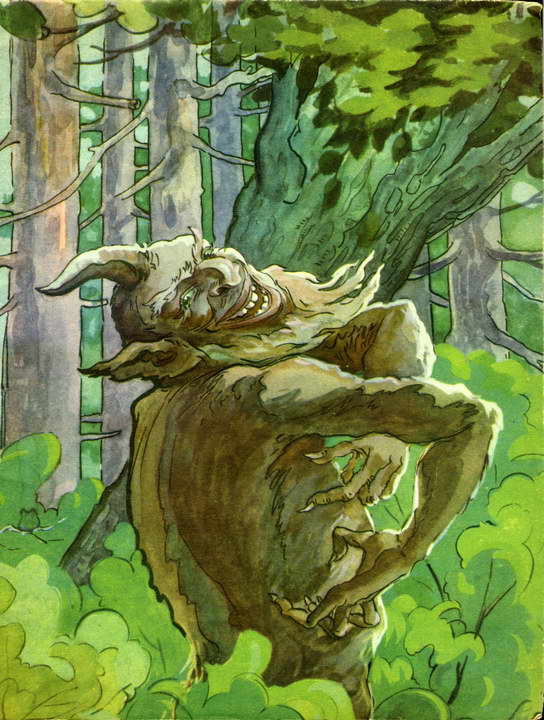 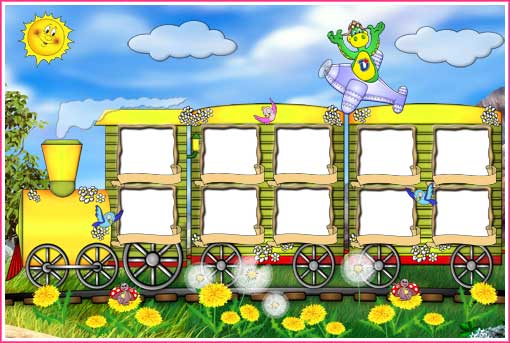 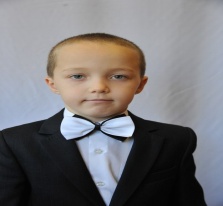 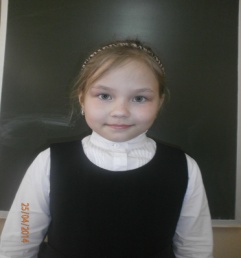 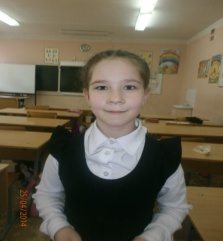 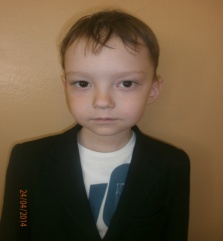 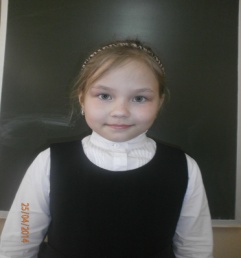 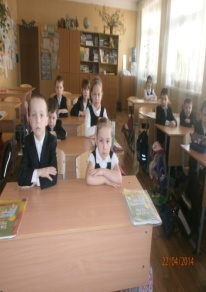 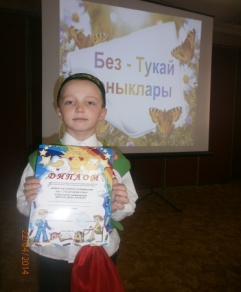 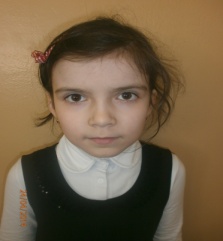 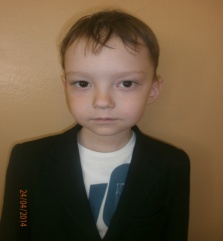 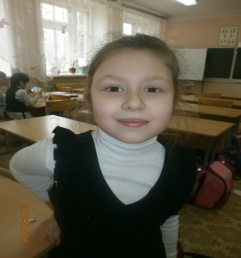 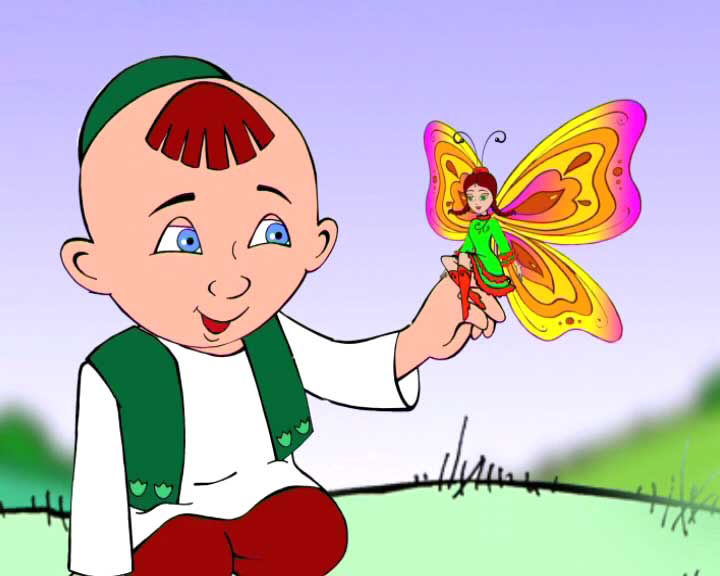 1 нче тукталыш
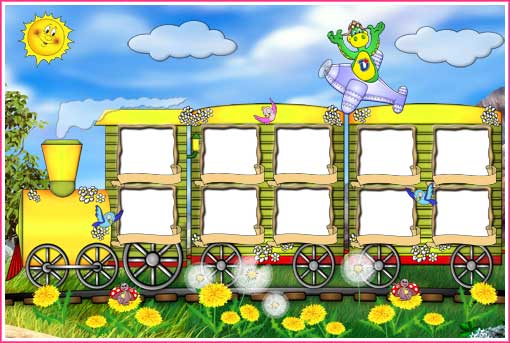 Ө
О
А
Ү
Ы
И
Э
Ә
У
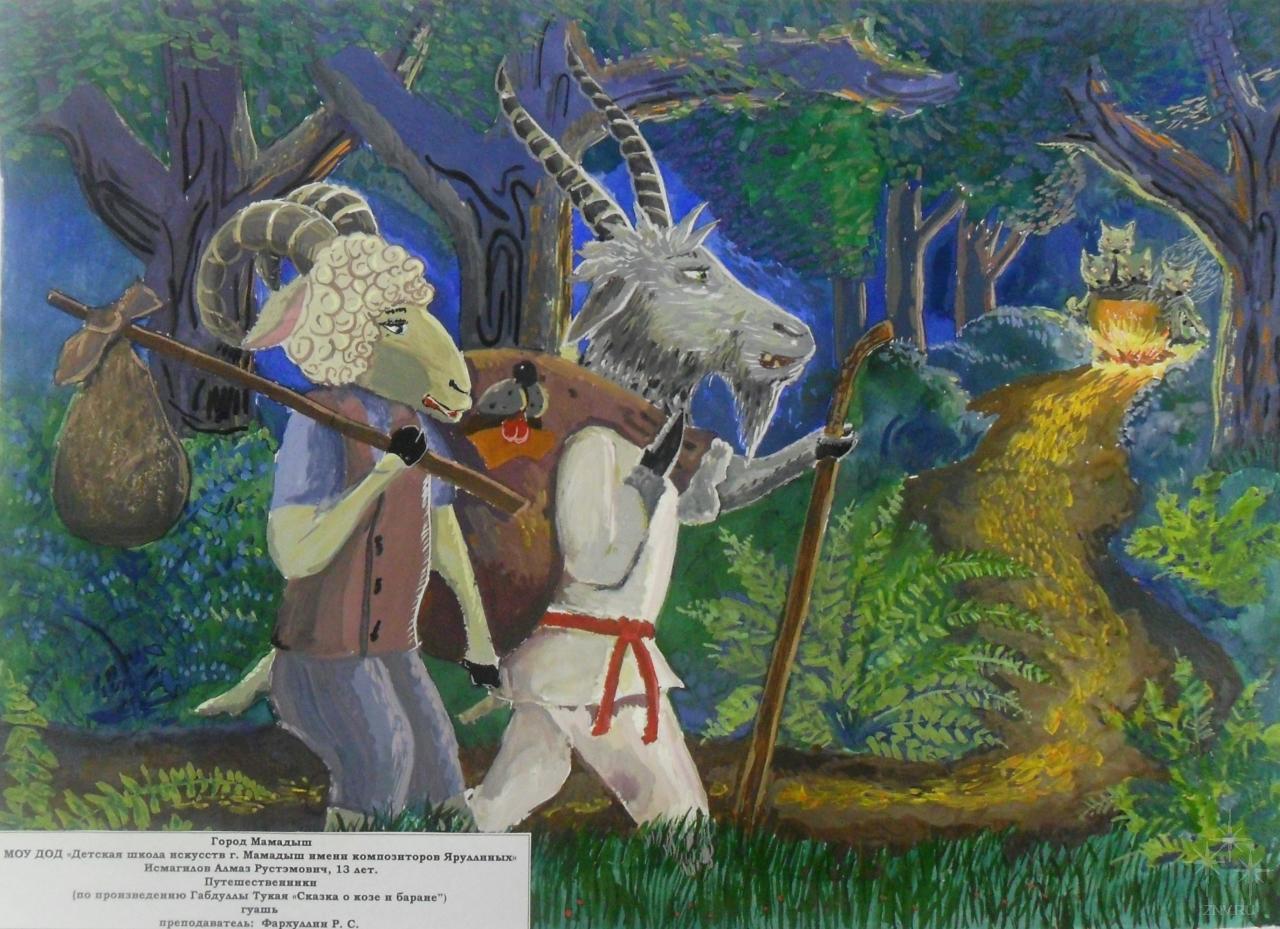 2 нче тукталыш
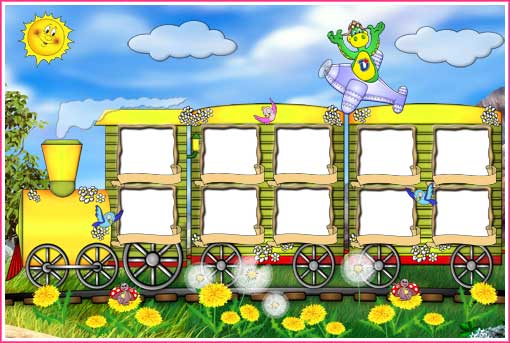 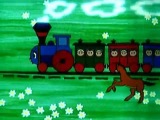 сарык
кәҗә
кишер
әби
авыл
урындык
әтәч
бабай
дәфтәр
бармак
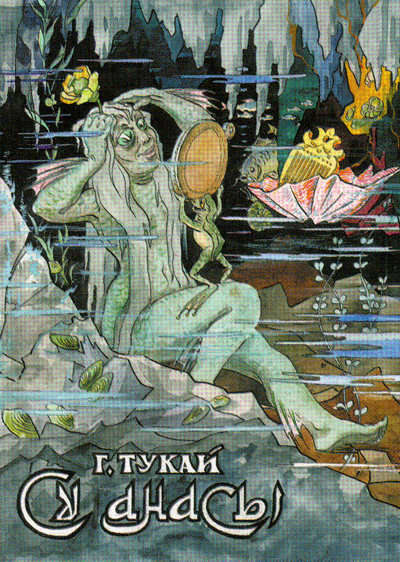 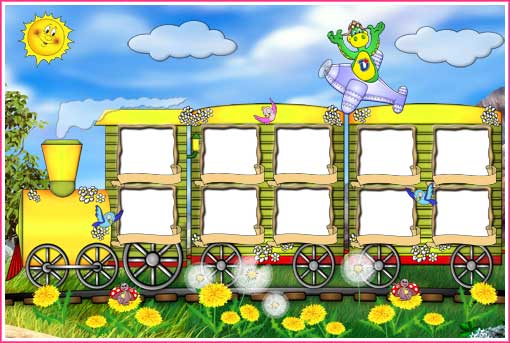 3 нче тукталыш
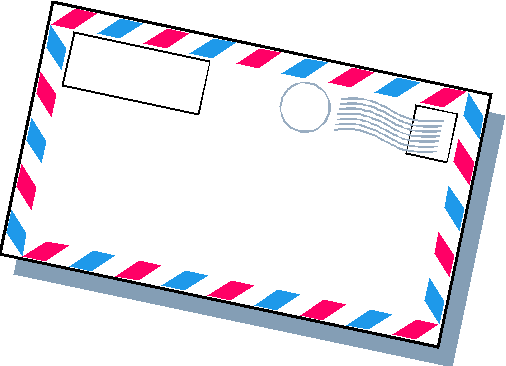 Су анасыннан 
1Б сыйныфына 
хат
...шләпә,  ...лгеч,  эремч...к,  ...нә,...скәмия,   эшч...,  ...кскаватор.
Эшләпә,  элгеч,  эремчек,  энә,эскәмия,  эшче,  экскаватор.
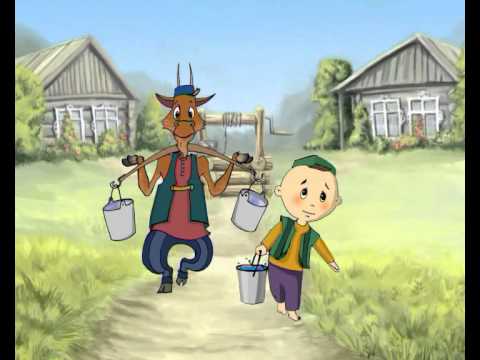 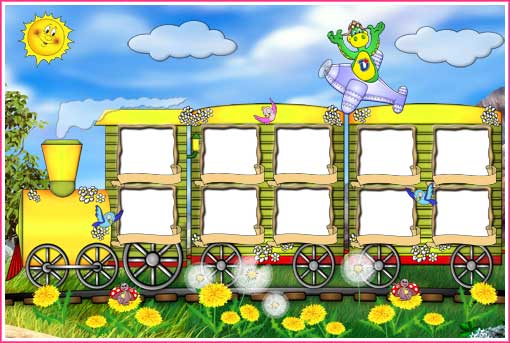 4 нче тукталыш
Борыч
Колын
Болыт
Төлке
Бозгыч
Мөгез
Сөлге
Борын
Өзек
Өчле
Алма
Әтәч
Агач
Алка
Акча
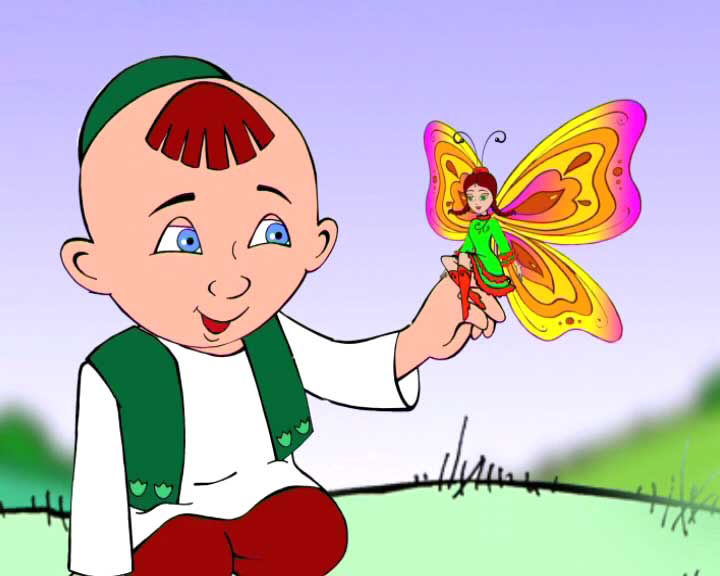 5 нче тукталыш
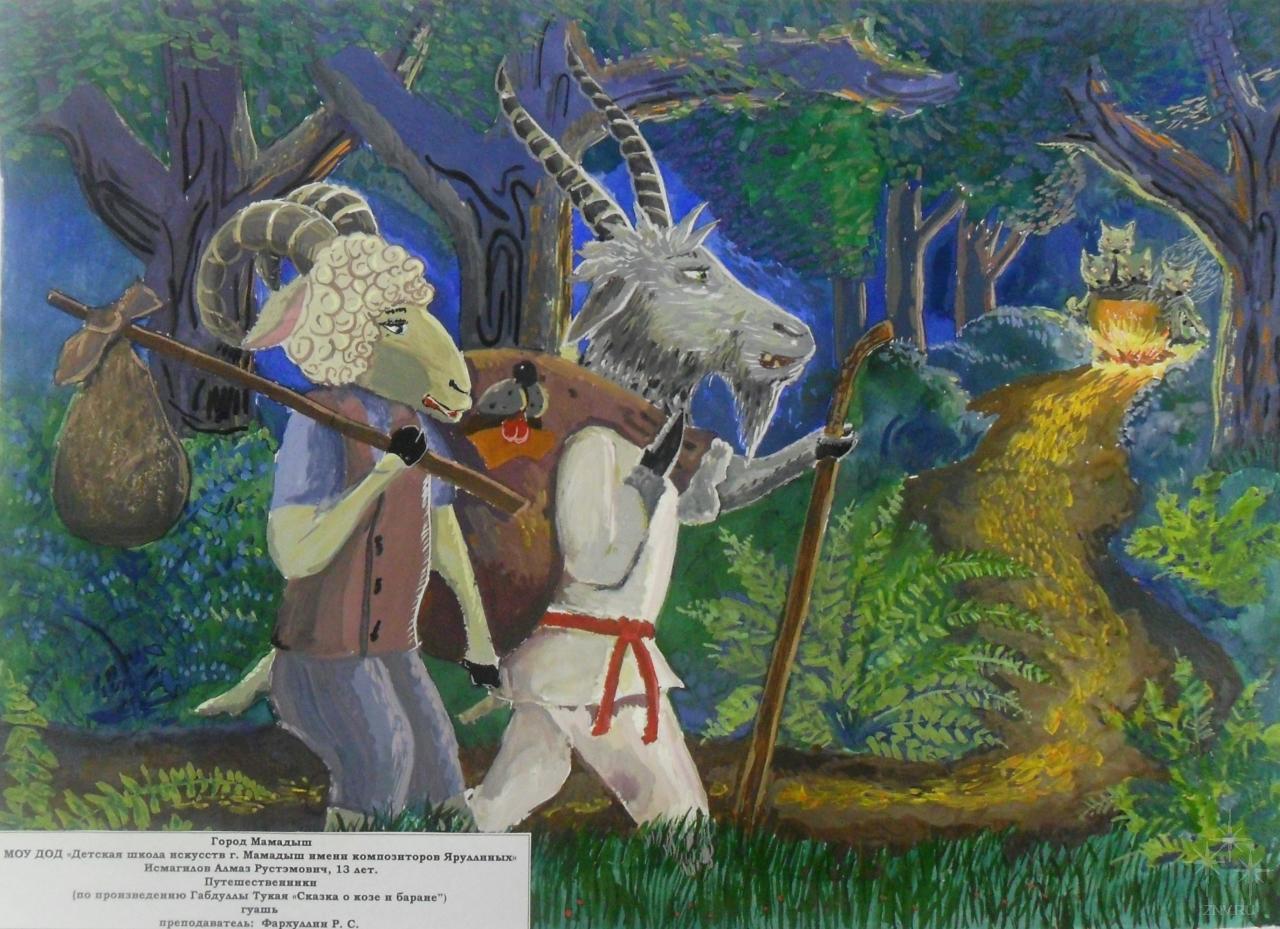 Бала белән күбәләк.
Кәҗә белән сарык
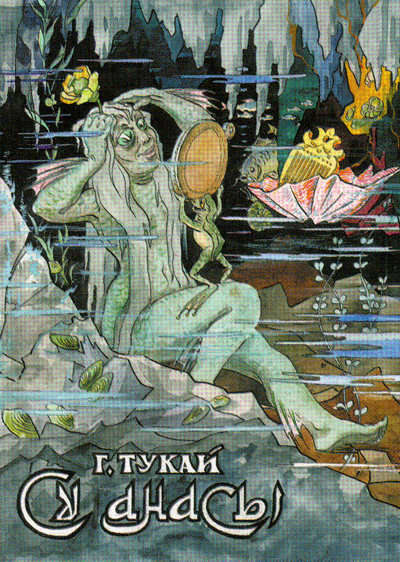 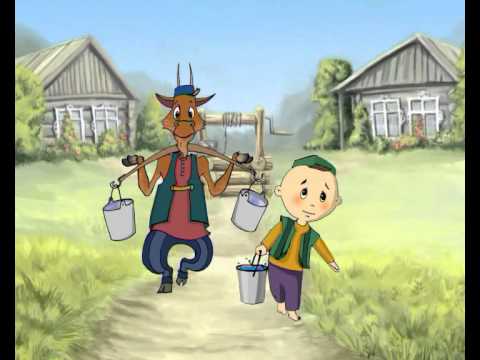 Су анасы
Гали белән кәҗә
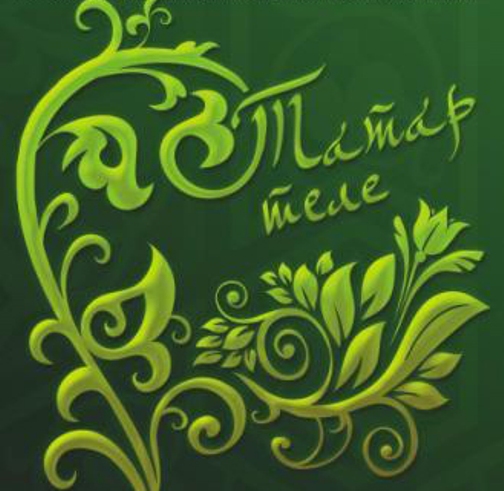 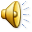